Nova Test Beam Accelerator and Spectrometer ConsiderationsMichael Backfish 6 14 2017
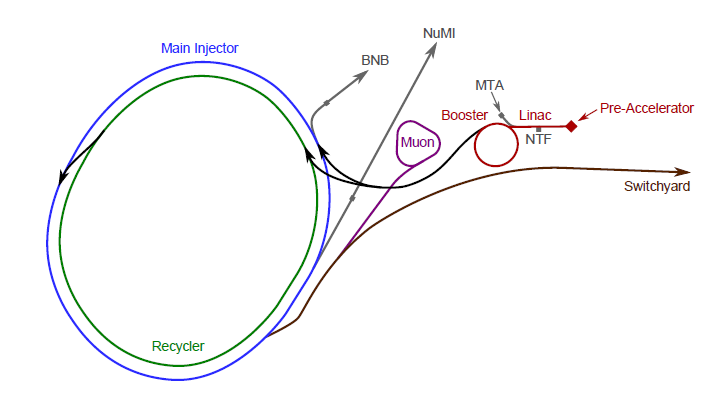 “Switchyard”
MI Bunch Structure
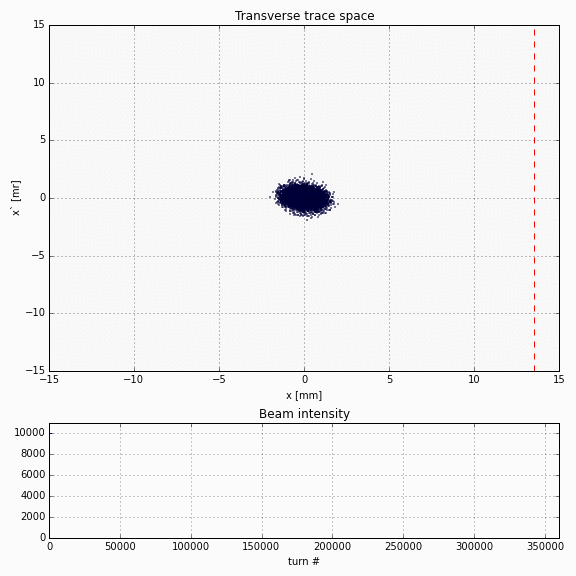 Variations Within the Spill
53.1 MHz RF for 4 second spill allows 212,400,000 RF buckets

The maximum intensities that we currently run to Meson Center
result in about 1E7 Secondary Particles

On average this is .05 Particles per bucket

In practice FTBF staff claims to rarely detect more than one track 
per bucket in the FTBF chambers 

There are often longer time frame variations in the spill as illustrated
by the image to the left
120 GeV Primary Beam Target and Shielding
Copper Target
Just under 20 cm long
Just under .5 cm wide by .5 cm tall
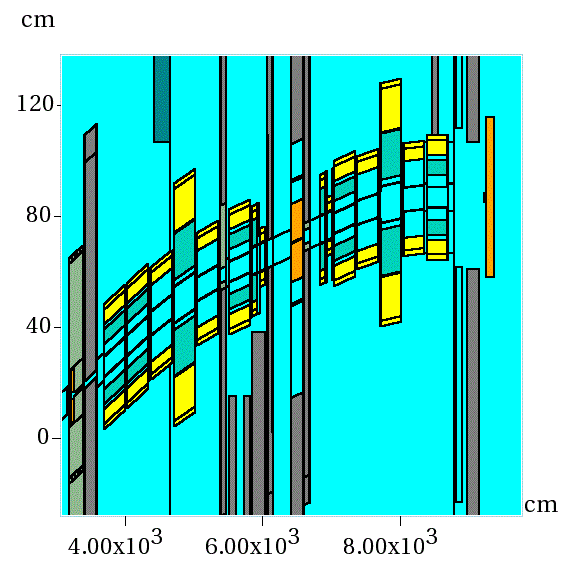 D4
Q6
CV
Q5
D3
Q4
Q3
Q2
D2
D1
Q1-2
Vertical
Q1-1
Longitudinal
[Speaker Notes: 575 Amps is the limit of MC6D….low end is limited by lack of vacuum in the second half of the line.  Scattering]
Lariat Tertiary
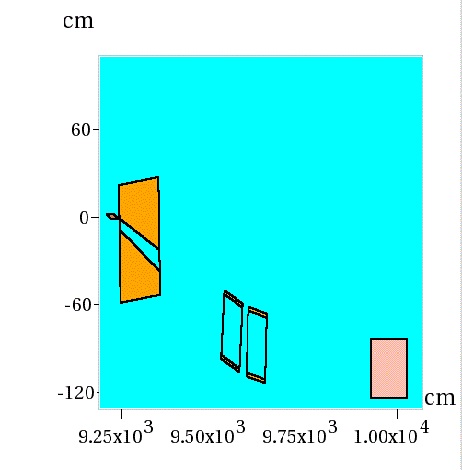 MCAN at 100 Amps Selects  616 MeV Particles
Field rolls off near 100 amps 588 MeV Particles
Collimator
MCAN at 50 Amps Selects  308 MeV Particles
Target
MC7AN
TPC
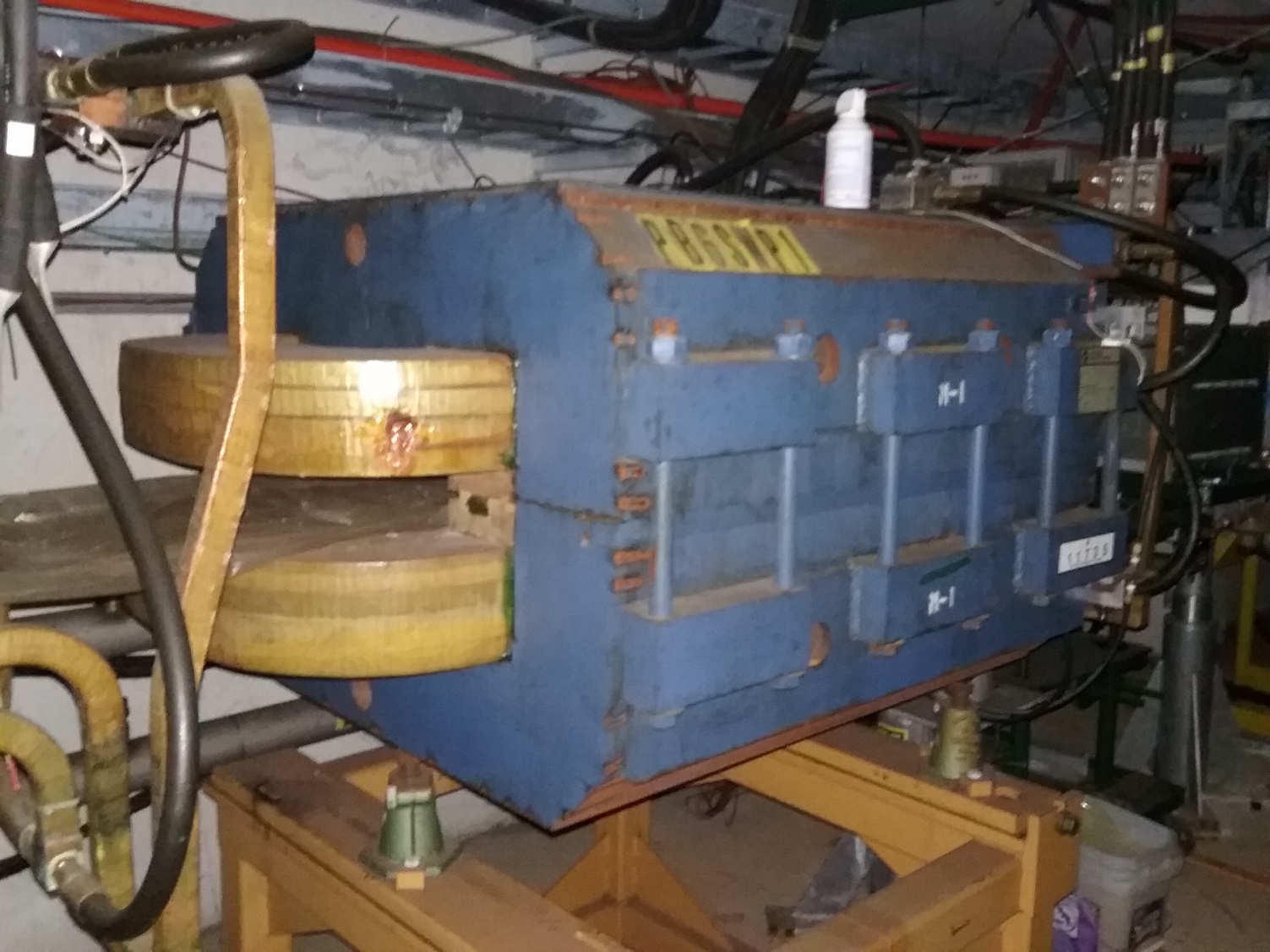 Wideband 42” Sweeping Dipoles
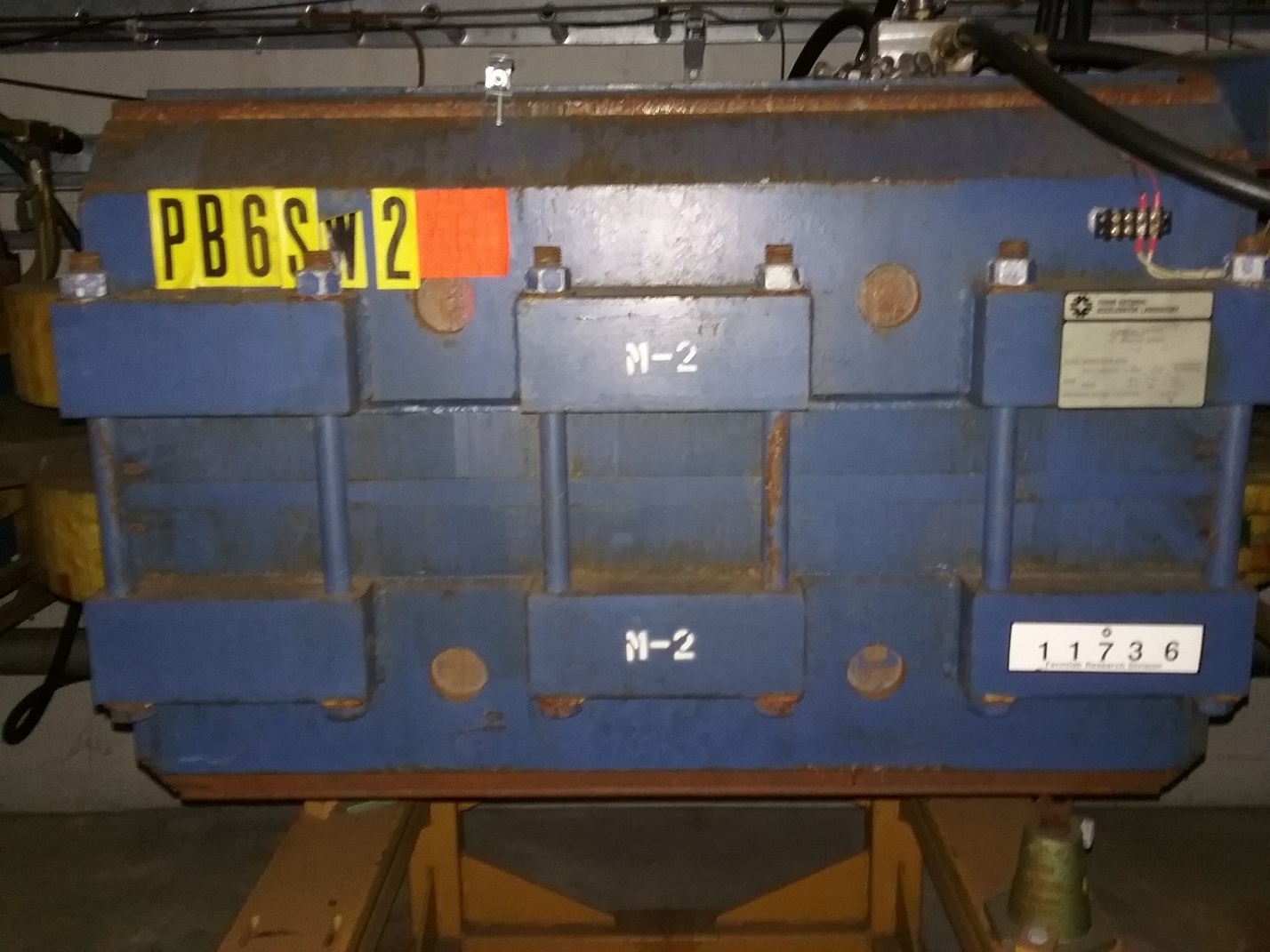 Former Wideband Sweeping Dipole Specifications
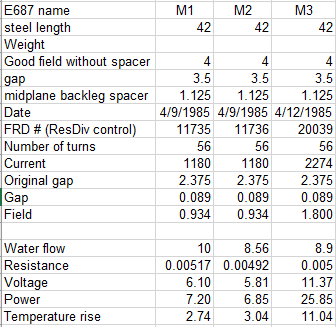 Field Length is length of steel plus ½ Gap at Each  (42 in+3.5 in)  or 1.1557 Meters
Brho=(10/3) P (With Momentum in GeV/C and B and Brho in Tesla Meters
Brho=BL/deltaTheta (where deltaTheta is the angle and BL is integrated field in Tesla Metes
P=(3/10)BL/deltaTheta (with momentum in GeV/C)
16 Degree is .279253 Radian
Momentum on central axis is 2.235 GeV
G4 Beamline Model
Momentum of 2.05 GeV/C Plus or Minus .1 GeV/C
FTBF Wire Chambers
128 wires 1 mm apart for X and Y planes
dP/P = Dtheta/Theta
A chamber 1.1 meter downstream of the magnet offers an angle distinction of .0324 Degrees
For a 16 degree angle Dtheta/theta is .002 or .2% Momentum Resolution
Dave Harding’s Magnetic Field Measurement Recommendations
“Simplest is probably integral Bdl (measured with a rotating coil) as a function of x and current.  That gets you the field integral on a straight line, not on a curved trajectory.  A 3-D point-by-point map takes much longer, so you wouldn't get as many currents.  You can also think about exploring the hysteresis curves to help develop a current changing procedure.”
Path Forward
This is just one idea of a solution
Establish whether the floor can hold the weight
Have technical division test the magnets in situ for inductance 
If this is the correct plan forward then the magnets should be sent to Technical Division for detailed testing
More Magnet Information IncludingWeight of 15,600 Lbs
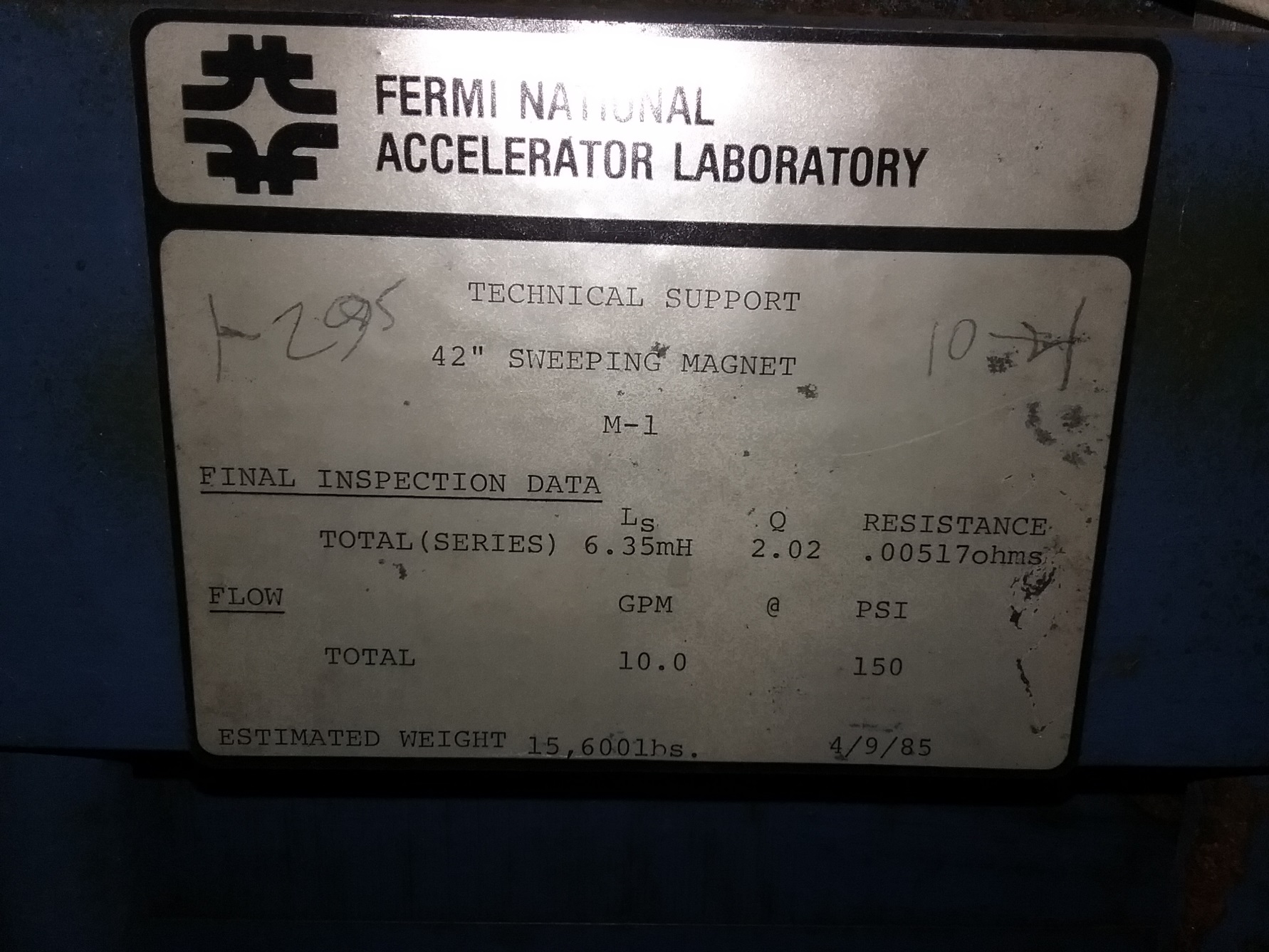 The Magnets are in PB6Protected by Snakes We Saw At Least 8, but NO mice
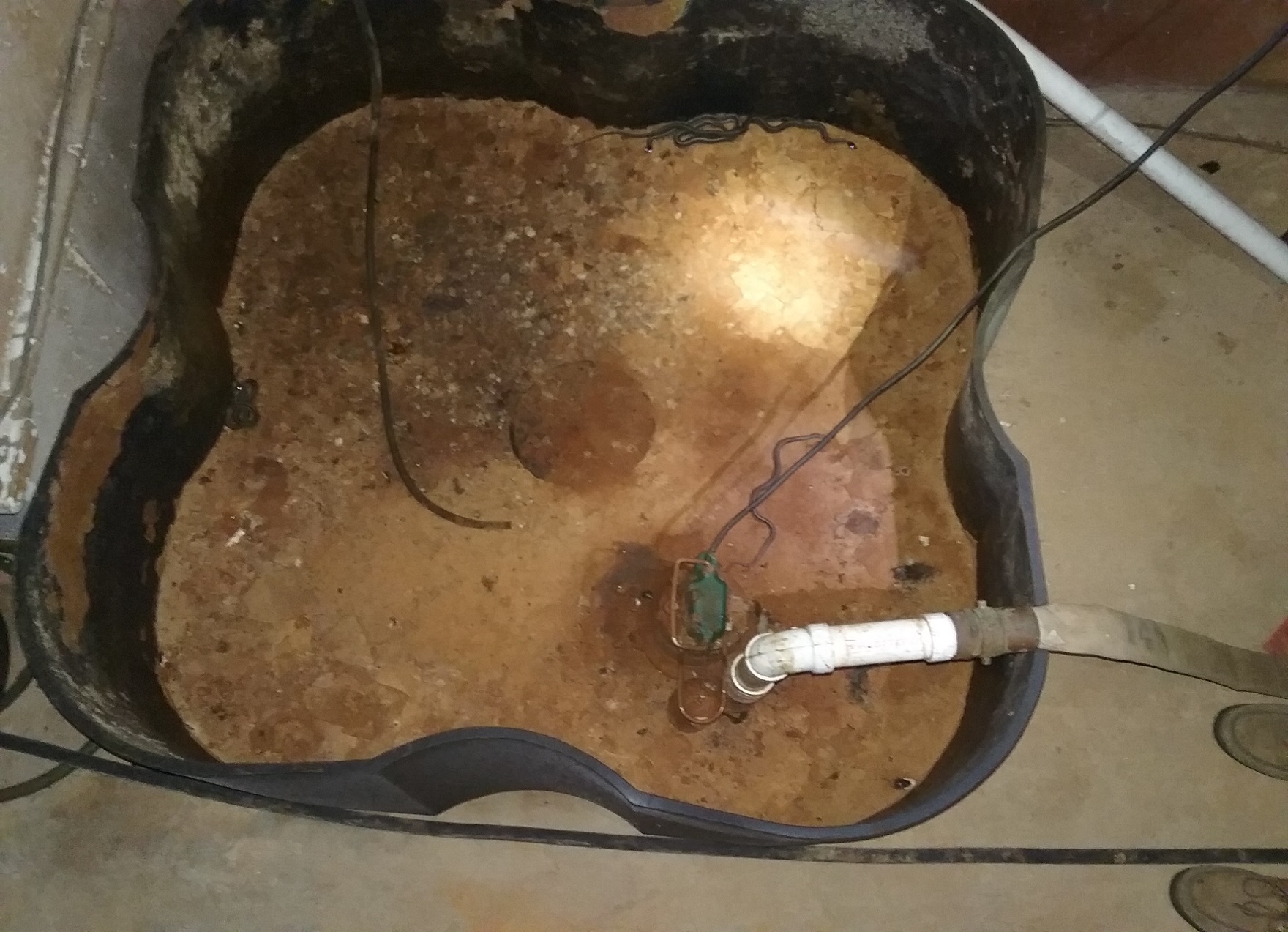 1
2
3
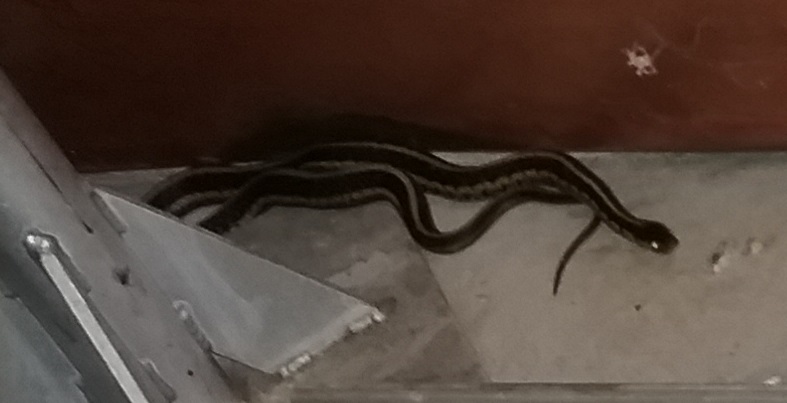 5
4